openIMIS Dashboards
openIMIS Community Workshop 2021
Day 2, 25.03.2021
2
openIMIS Workflows
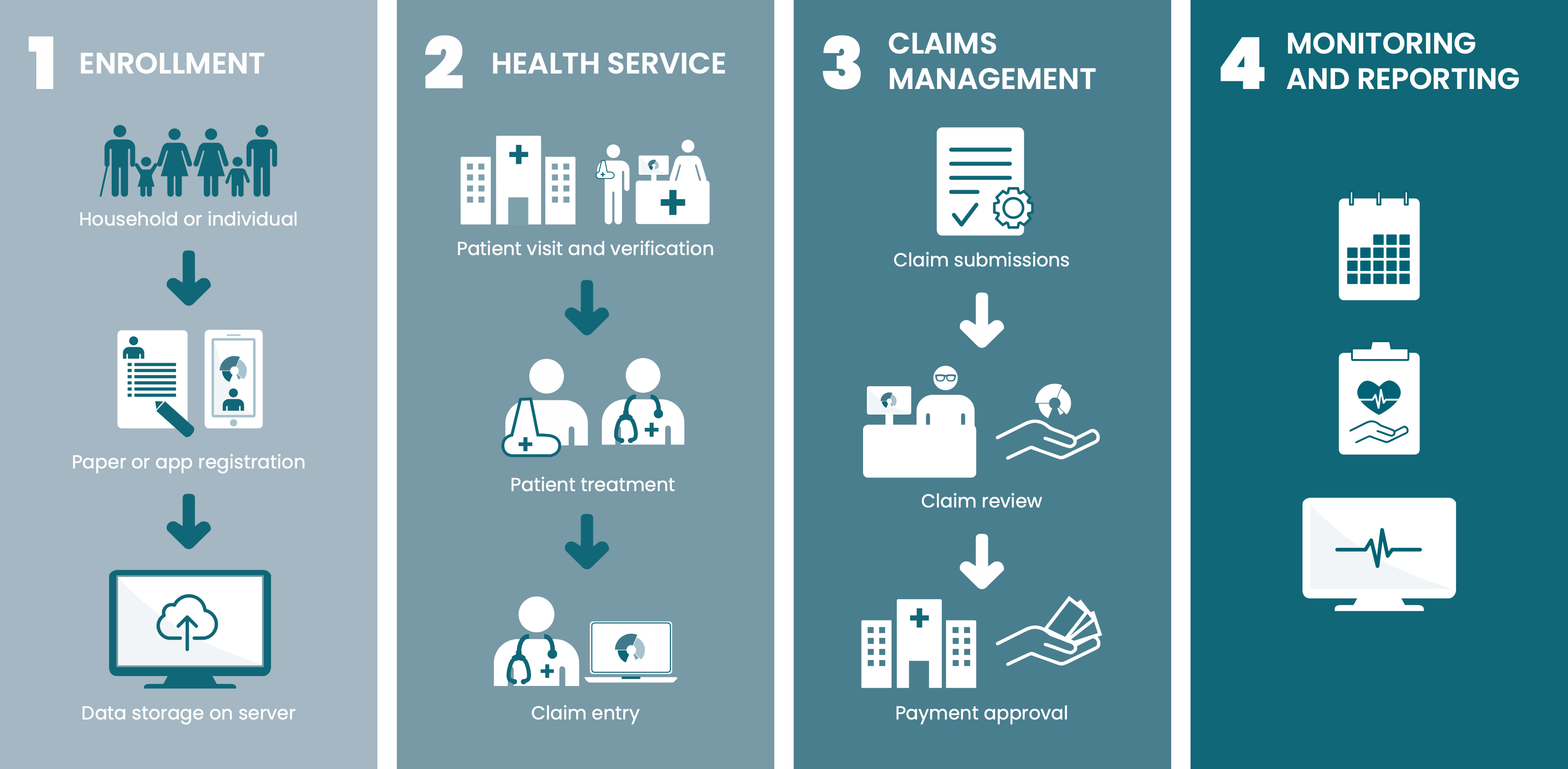 Thakral, Leekha, Bhattarai, Wahser: UHC_Dashboard@DHIS2
24/09/2020
Global Principles for Digital Development & Investment
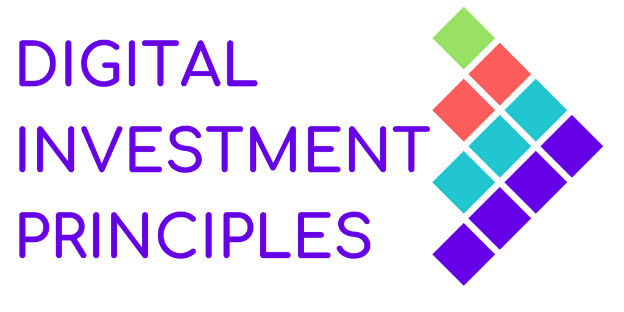 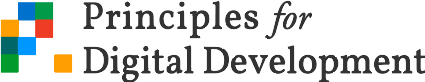 U Wahser, M Anyanwu, S Bhattarai: Global Goods @ GIZ HeSP
25/03/2021
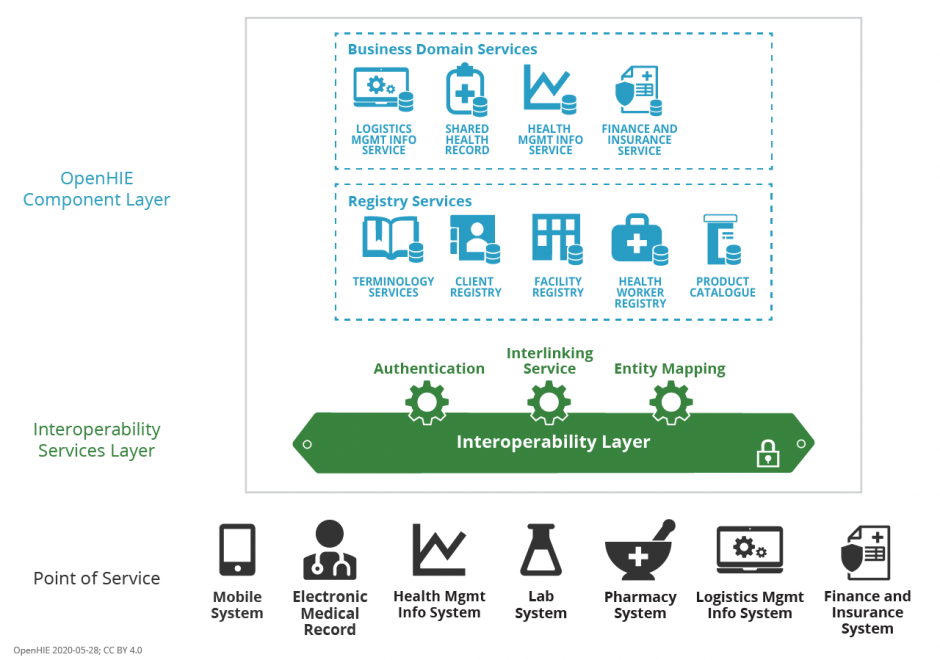 4
Integrate into OpenHIE
openIMIS
DHIS2
25.03.2021
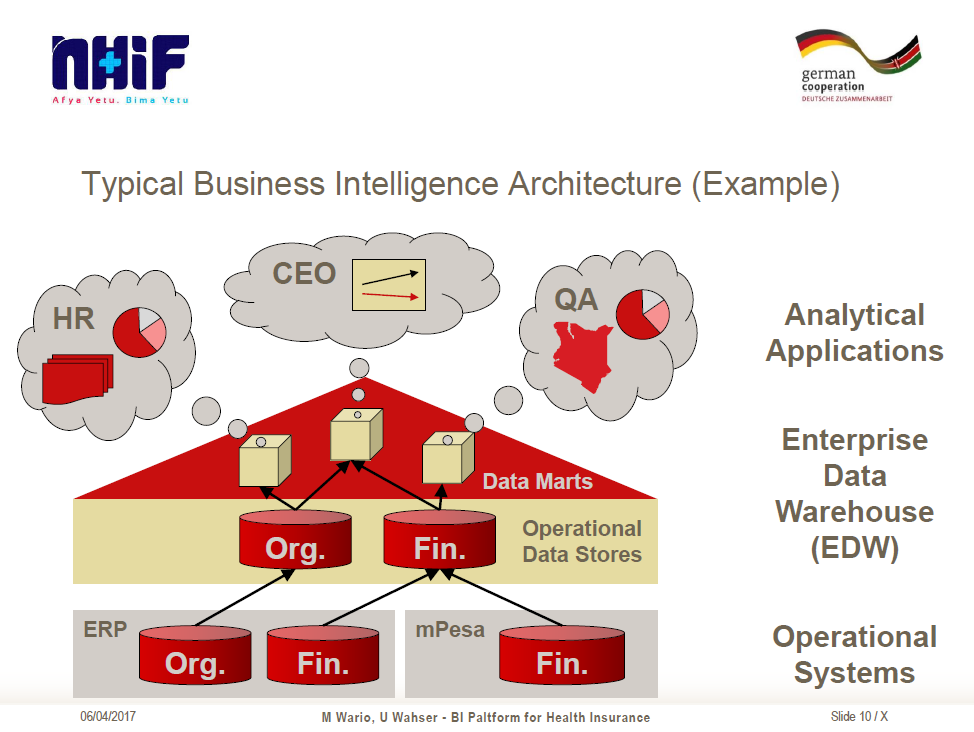 5
CorporateArchitecture
openIMIS
DHIS2
6
Data Model & Information Flow
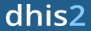 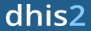 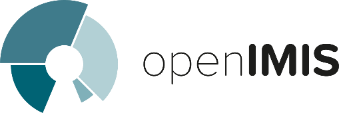 openIMIS
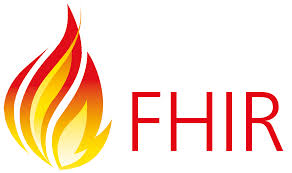 DHIS2
Claims Program
Insuree Program
Enrollments
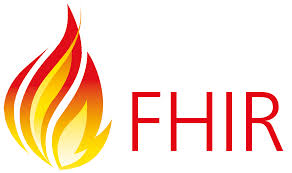 Program Stages
Policy
Claims
Policy (New, Renewals)
Claims (Submissions, Review, Valuation etc.)
Data Base
Data Base
Thakral, Leekha, Bhattarai, Wahser: UHC_Dashboard@DHIS2
24/09/2020
7
Generic Indicators & Dashboards
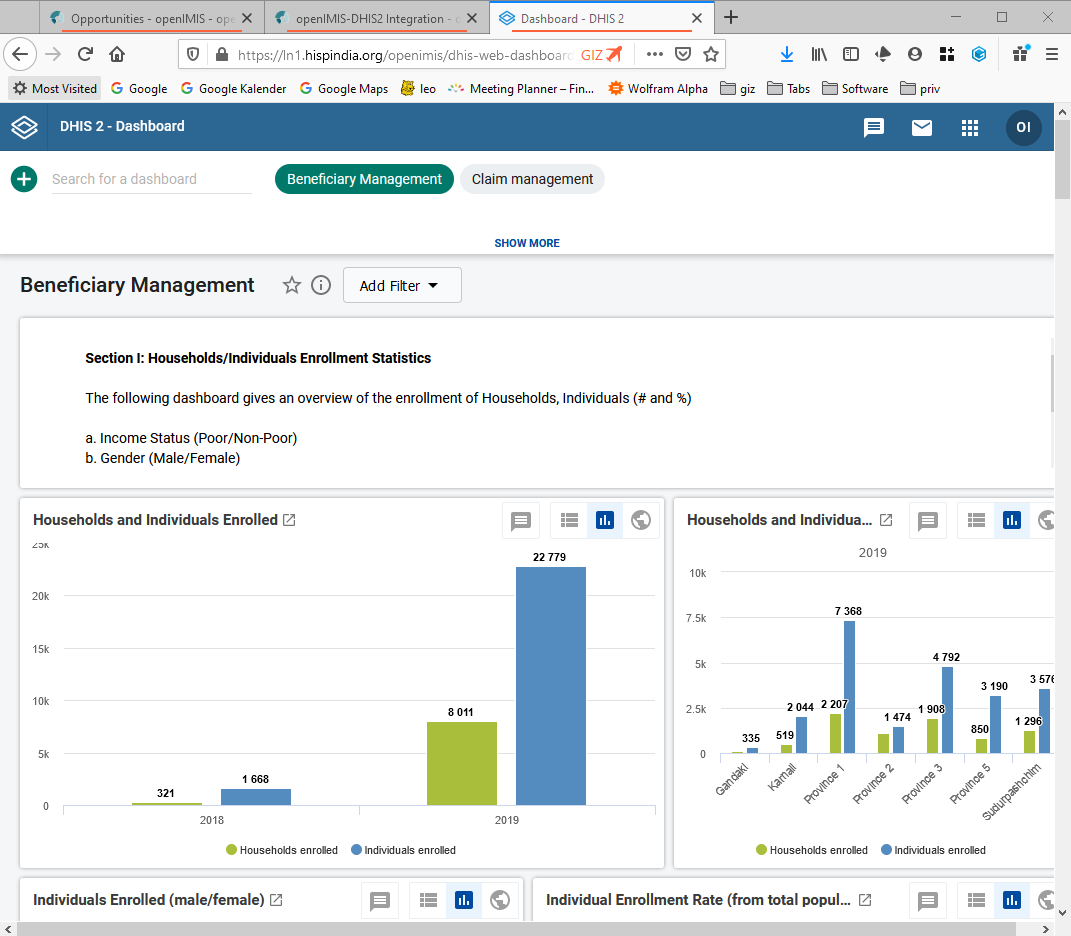 Beneficiaries (~ 25 Indicators)
e.g: individuals & households enrolled / covered

Claims (~ 50 Indicators)
e.g.: number & value of submitted/rejected claims; diagnosis trends

Operations (6 Indicators)
E.g.: average processing times
Thakral, Leekha, Bhattarai, Wahser: UHC_Dashboard@DHIS2
24/09/2020
8
FHIR mapping in DHIS2 Data Elements
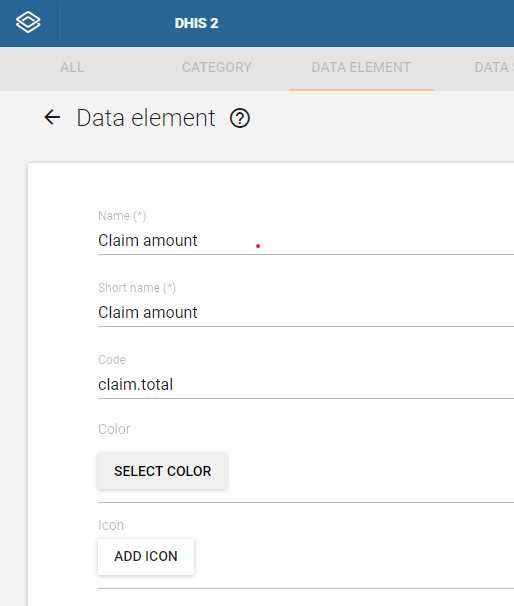 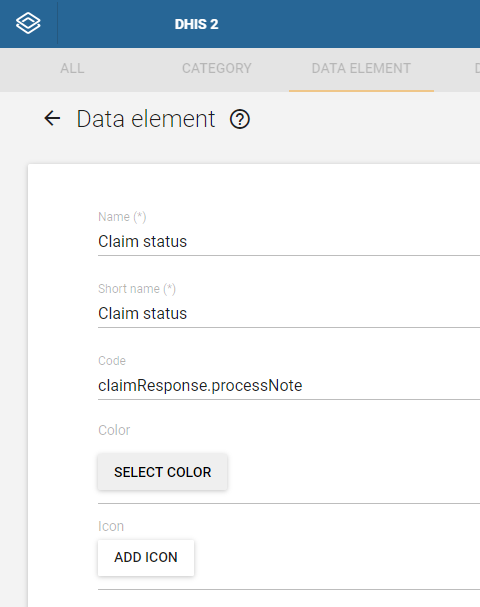 Thakral, Leekha, Bhattarai, Wahser: UHC_Dashboard@DHIS2
24/09/2020
9
openIMIS-DHIS2 Data Exchange Adapter
Technology Framework
Key Functions
Built using JAVA 
Utilises Spring framework
Packaged as a .JAR file which can be implemented on server/machine.
Data exchange between openIMIS and DHIS2 for the following data:
Insuree enrolment details
Coverage details
Claim enrolment details
Claim processing, Claim-Services, and Claim-Items details.
Linked with a Cron job, to push latest updates from openIMIS to DHIS2 every 24 hours.
Metadata sync for syncing health facilities & locations with DHIS2
Re-Design ongoing!
Thakral, Leekha, Bhattarai, Wahser: UHC_Dashboard@DHIS2
24/09/2020
10
Ressources
Demo instance:
https://openimis.atlassian.net/wiki/spaces/OP/pages/900857929/DHIS2+test+instance+for+Indicator+Dashboards 
Wiki resource & documentation page:
https://openimis.atlassian.net/wiki/spaces/OP/pages/900825134/openIMIS-DHIS2%2BIntegration 
Dashboard Configuration:
https://github.com/openimis/openimis-dhis2-configuration_json 
Adaptor:
https://github.com/hispindia/openimis-dhis2integration
Thakral, Leekha, Bhattarai, Wahser: UHC_Dashboard@DHIS2
24/09/2020
11
Outlook
Implementation & roll-out project starting in Nepal

Implementation for Tanzania under review

Options towards an official DHIS2 content package welcome (compare WHO content packages)
Thakral, Leekha, Bhattarai, Wahser: UHC_Dashboard@DHIS2
24/09/2020